What happens whenDigital Transformationmeets the NHS?Anna Caine & Tori Hutchinson
Agenda
1. Who are the NHS Business Services Authority (NHSBSA)?

2. How did the NHSBSA approach digital transformation?

3. Case Studies:
NHS Jobs
Loss Recovery Services
Who are we?
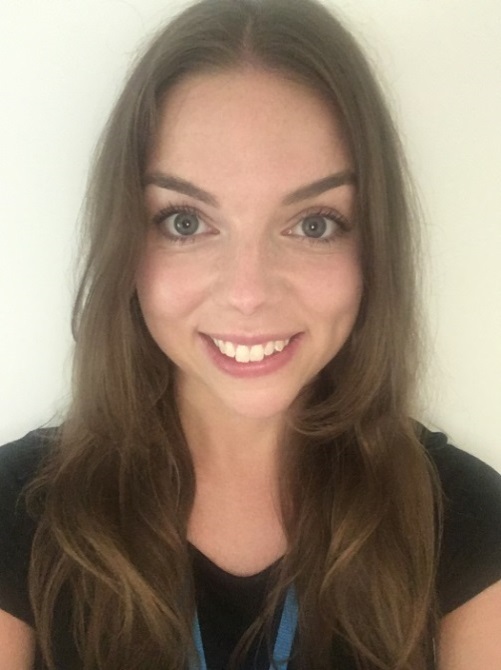 Anna Caine
Lead Digital Delivery Manager
Tori Hutchinson
Lead Digital Delivery Manager
Who are the NHSBSA?
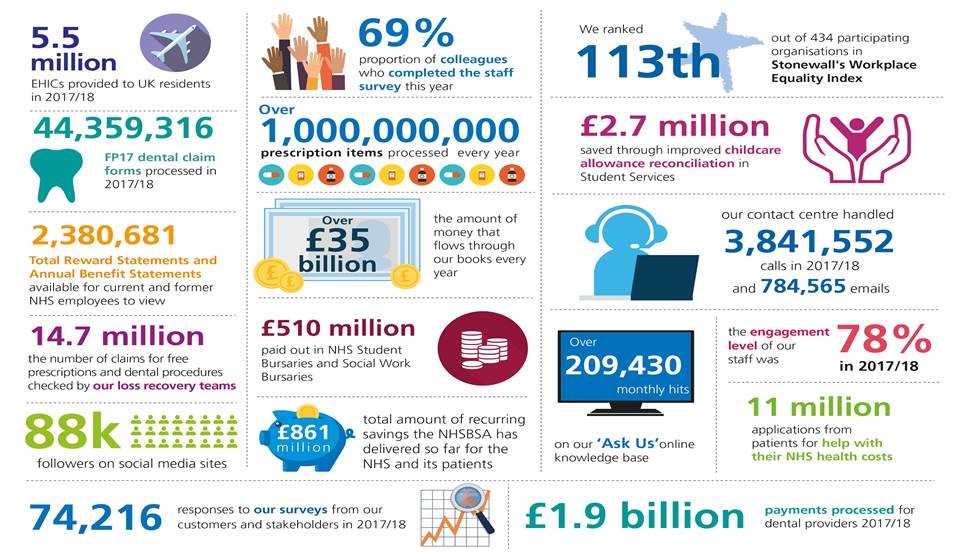 How did the NHSBSA approach digital transformation?
gov.uk/service-manual
gov.uk/service-manual
Focus On: NHS Jobs
The NHS is the 5th largest employer in Europe.
In June 2018 there were 1.2m NHS workers in England alone.

This increases to over 5m if extended to those working in health or social care.

That’s 13.5% of the UK’s employed population.
In 2016/17 the NHS spent roughly £2.9 billion a year on temporary staffing solutions 

and

£2.5 billion on Bank staff.
About the NHS Jobs Service
710,000
11,000,000
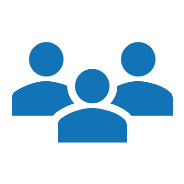 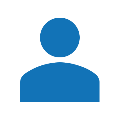 New candidate accounts per year
Candidate accounts registered at NHS Jobs
6,800
380,000
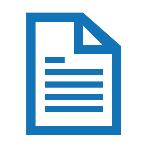 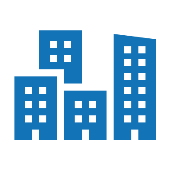 Healthcare related organisations centrally provided by NHS Jobs
Vacancies are posted each year
11
4,000,000
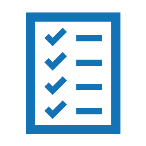 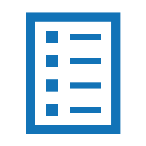 Applications received from candidates each year
Average number of applications per vacancy
The contract for the current NHS Jobs service expires in January 2020.
The Big Problems
#1

Recruitment across the NHS is slow and inefficient.

This leads to increased cost of recruitment, failure to attract the best candidates and excessive spend on Bank and agency staff who provide temporary cover.
#2

NHS organisations are increasingly turning to 3rd party suppliers to provide systems and services that NHS Jobs was intended to deliver.
Our Vision
To be the recruitment solution of choice for the NHS.


To make it easier to get the right people into the right roles, reducing the time to hire and creating savings across the NHS.

NHS organisations will not need to procure additional 3rd party tools to supplement recruitment technology.
Who are our users?
Applicants
Recruiting Organisations
National
E.g. NHS England, NHS Improvement, HEE.
Medical
Including nurses, carers, consultants, surgeons, and lead pharmacists or GPs
Corporate level
Lead clinicians, heads of department
Small users
GP practices, Care homes etc.
Big users
Those recruiting for their own team in large organisations e.g. Trusts or hospitals
Non-medical
Including clerical, administration, maintenance, project or programme managers and IT roles
Shared Services partnerships/HR Shared Services
Those who run recruitment on behalf of others (i.e. clients), at a cost. Clients can include Trusts or national organisations
Hearing from our Users
150 users spoken to so far…
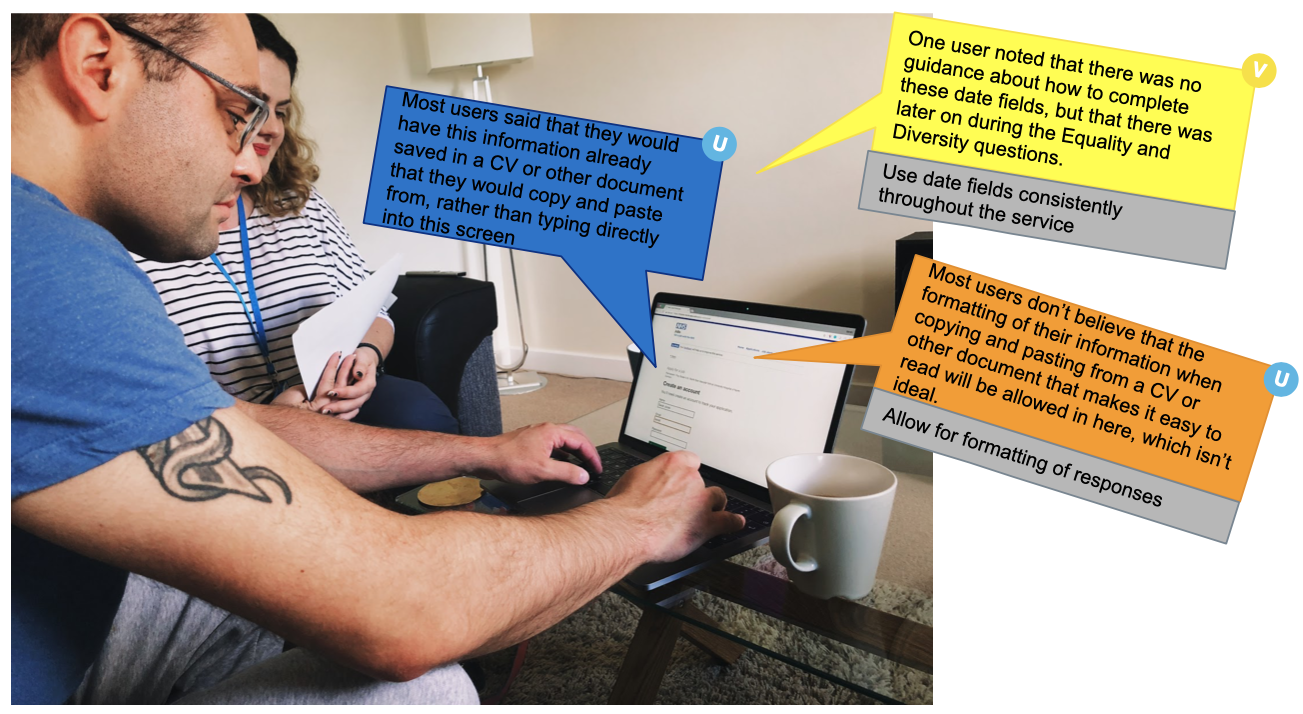 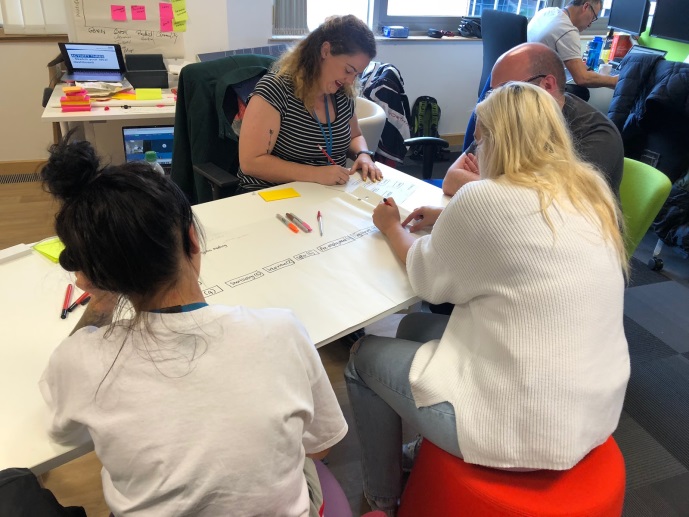 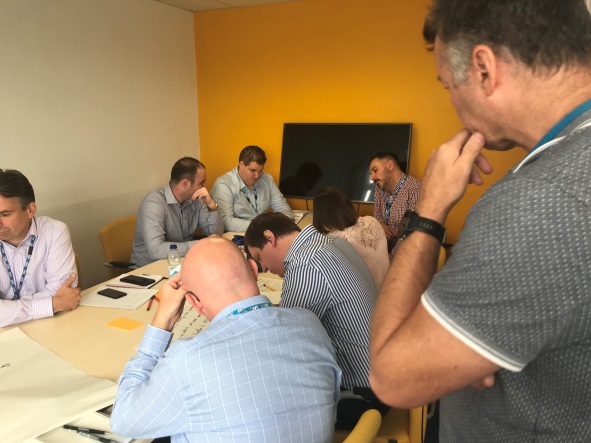 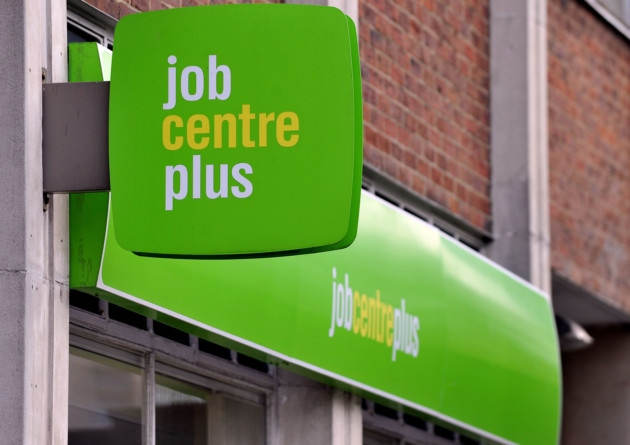 What Users said
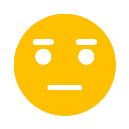 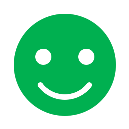 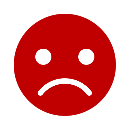 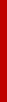 Some great parts of the system but reporting is key to what we do now and it needs to be better

Works quite well. It's a bit cumbersome in regard to submitting vacancies / recruitment requests

Interviewing isn't as intuitive as it could be

I would like to be able to send offer/decline letters and  build a template to do this
Shortlisting process is difficult 

Need better on-boarding

Application tracking system (ATS) is ineffective

I want to know where I am in the process

Need better MI to improve our recruitment service
Good/great system that’s easy to use

Never had problems with using NHS Jobs

Having an end to end online service makes it very manageable
Learning from our Users
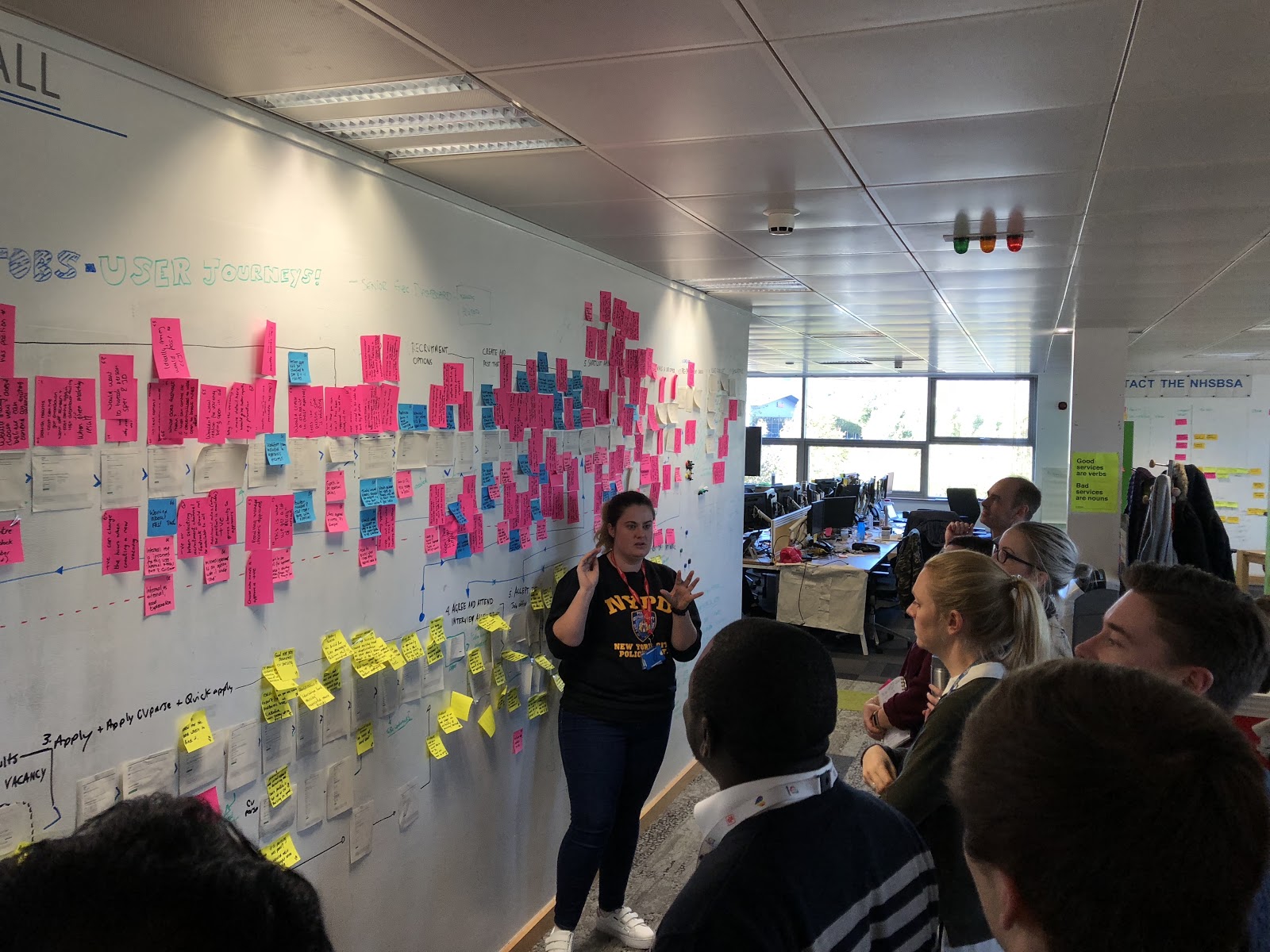 Technology Opportunities
We will not buy an off-the-shelf Application Tracking System (ATS).

We will ‘build’ and ‘configure’ our own using open-source code.
AI to assist with shortlisting
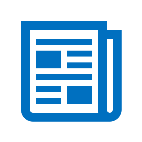 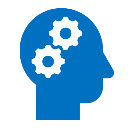 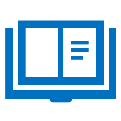 User Guides
CV parsing
Social Media
Dashboards and reporting
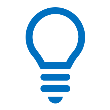 Job Description and Job Advert enhancer
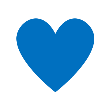 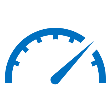 In system validation - Nursing & Midwifery Council and General Medical Council
Electronic Staff Record integration
Online DBS checks
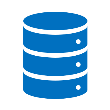 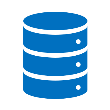 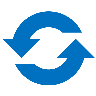 Scope of Opportunity
Implement a best in class system – with commercial potential

Reduction of spend across the NHS through:
- reduction of use of 3rd party systems
- reduction in Bank/temporary staff costs and use of agencies

Improved Data and Management Information (MI) enabling better data driven decisions

Future proofed technology, sustainable service blueprint and operating model - Delivering the best value for the cost.
Focus On: Transforming Loss Recovery Services
What is Loss Recovery Services?
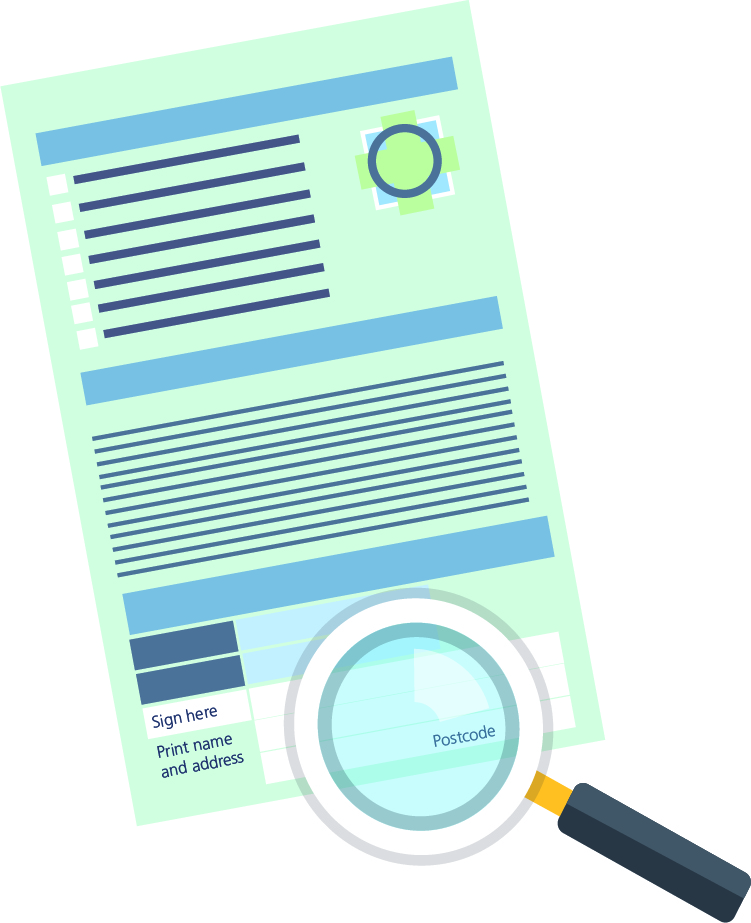 Patient declarations are checked against our records of exemption certificates and DWP’s benefits records

Where no match can be found, a Penalty Charge Notice (PCN) is sent to the patient asking them to either:

Contact us to confirm their entitlement
Pay the original charge, plus a penalty charge of up to £100
Focus On: NHS BSA Exemptions
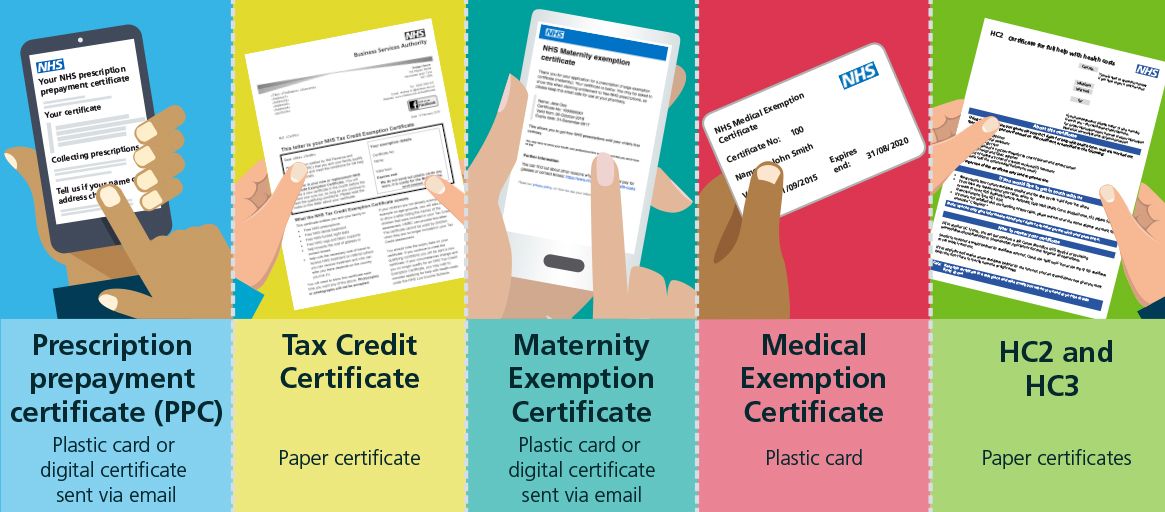 How did we transform Loss Recovery Services?
2014 - 2016
656k
PCN’s =
£11.5m
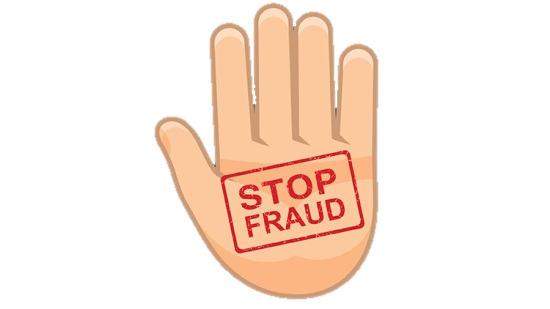 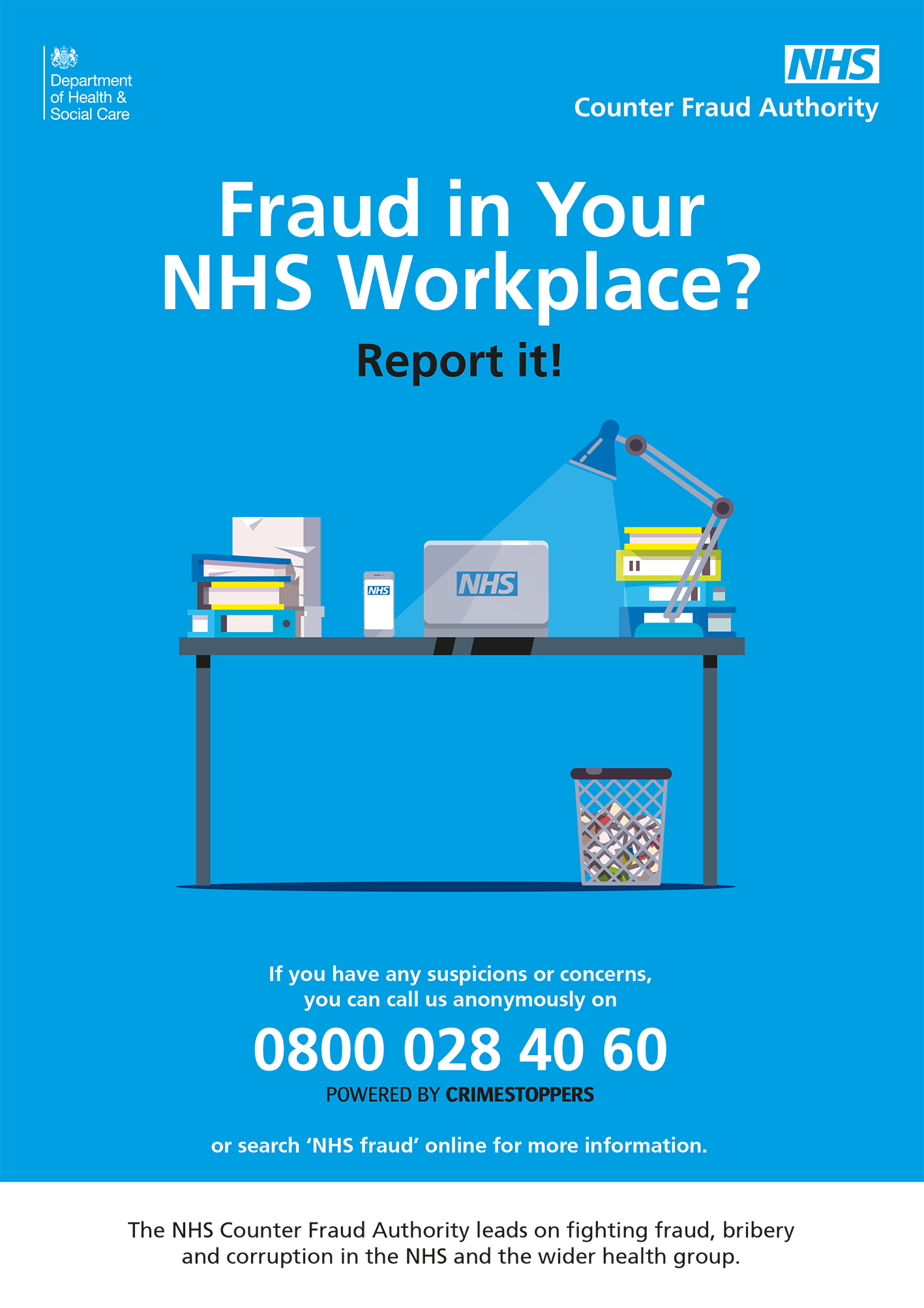 656,000 Penalty Charges issued
£11.5 m recovered
Loss Recovery Services piloted for Prescriptions (2014)
£250m worth of fraud identified
How did we transform Loss Recovery Services?
2016-17
1.2m
PCN’s =
£22.8m
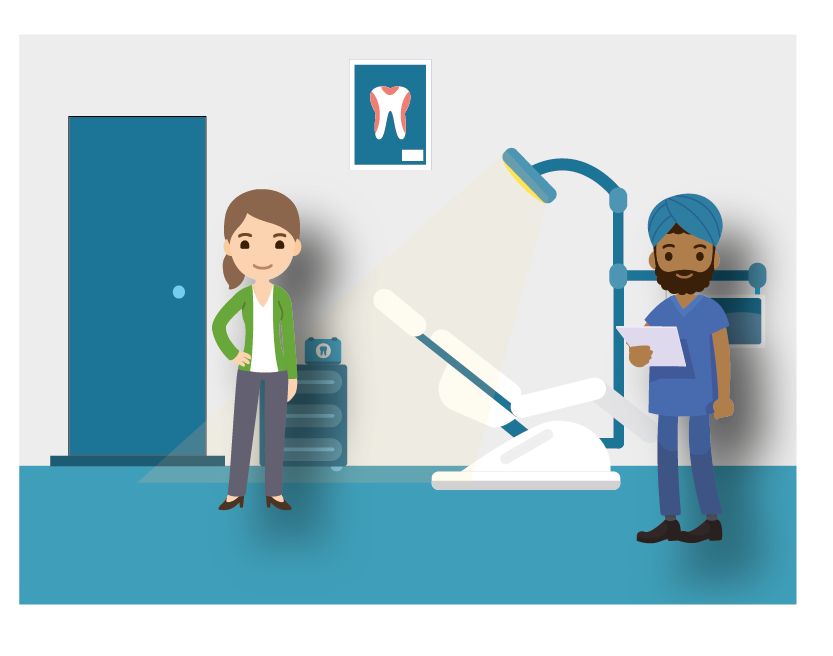 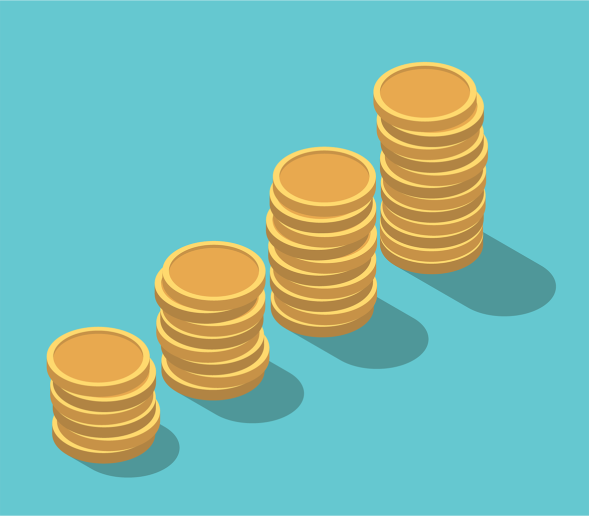 Introduced Dental checking and system is scaled up. 
Discovery is kicked off on improving access to Help with Health Costs.
Recoveries back into front-line NHS, but ‘exemption confirmed’ cases are causing frustration. Improved algorithms implemented to reduce this.
1.2m Penalty Charges issued
£22.8m recovered
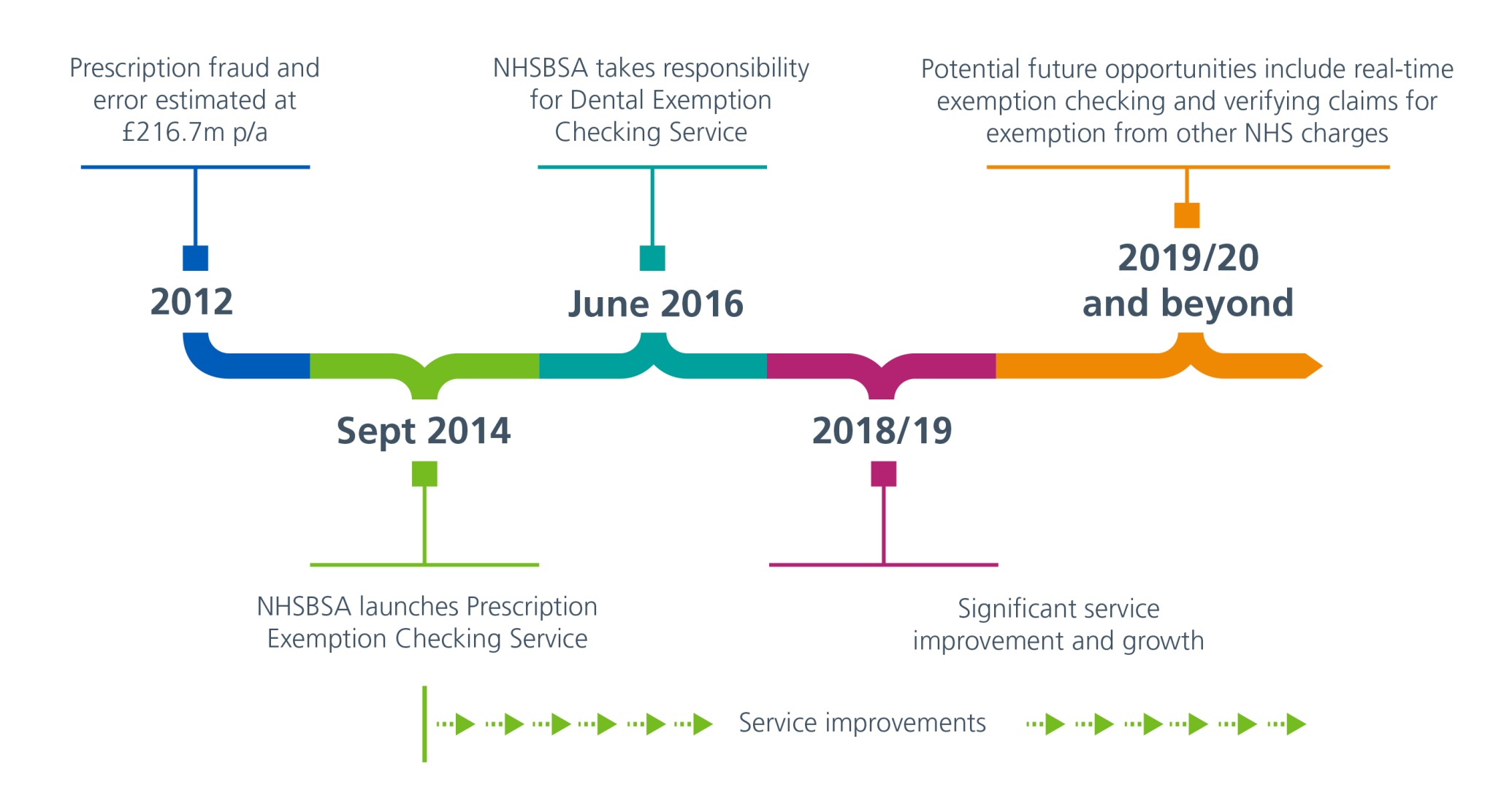 How did we transform Loss Recovery Services?
2017-18
1.3m
PCN’s
£27m
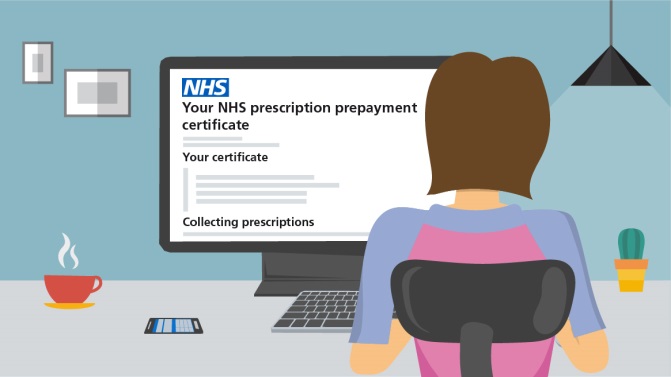 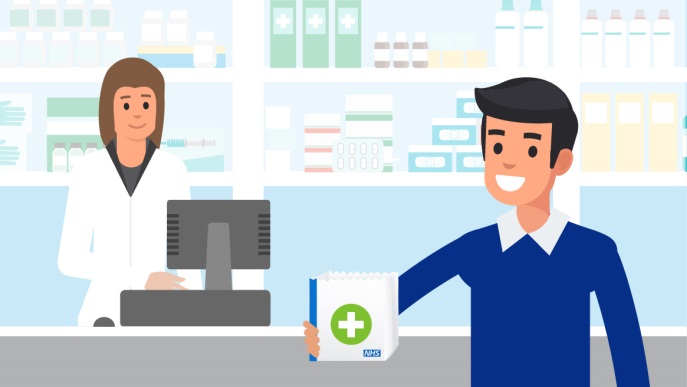 Loss Recovery Services Discovery led to overhaul of PCN letters
Help with Health Costs  ramps up transformation, and starts to issue digital certificates.
1,273,000 Penalty Charges issued
£27m recovered
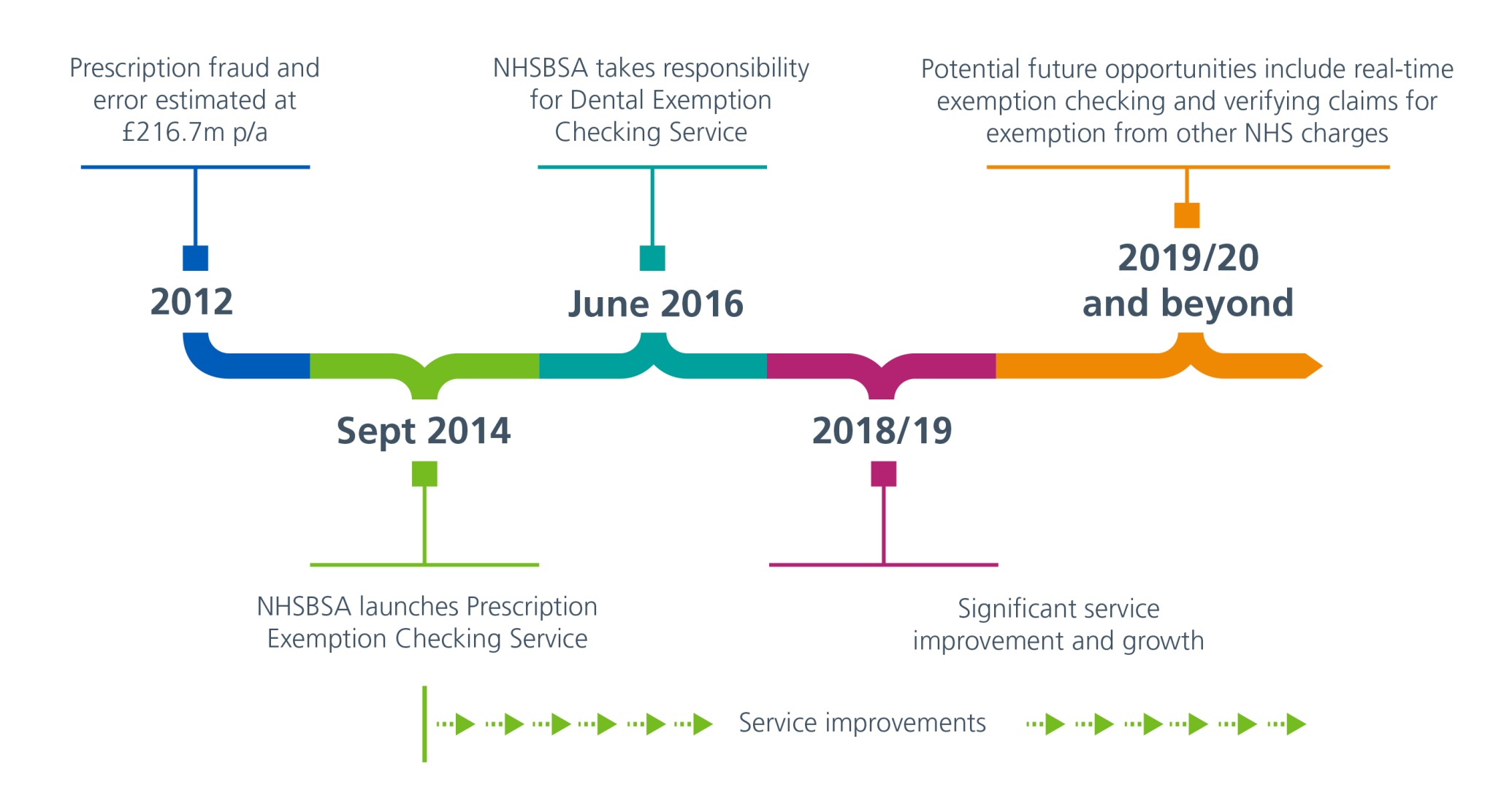 Focus On: Penalty Charge Notice Letters
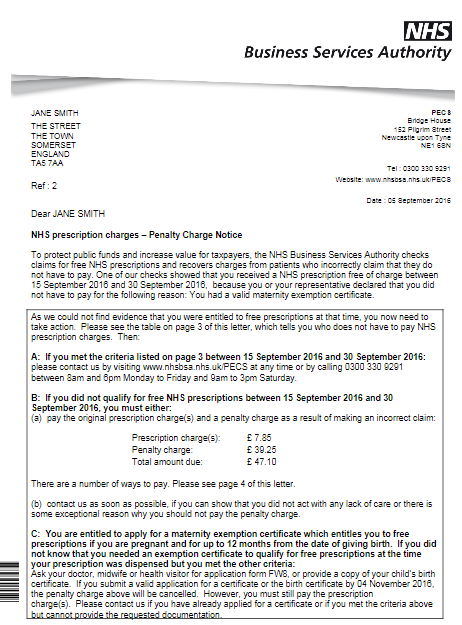 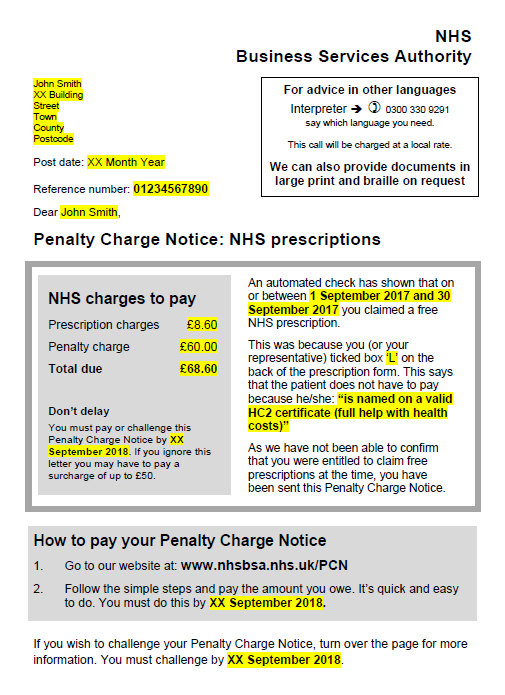 Letters side by side
How did we transform Loss Recovery Services?
2018-19
How can I deal with my PCN online easily?
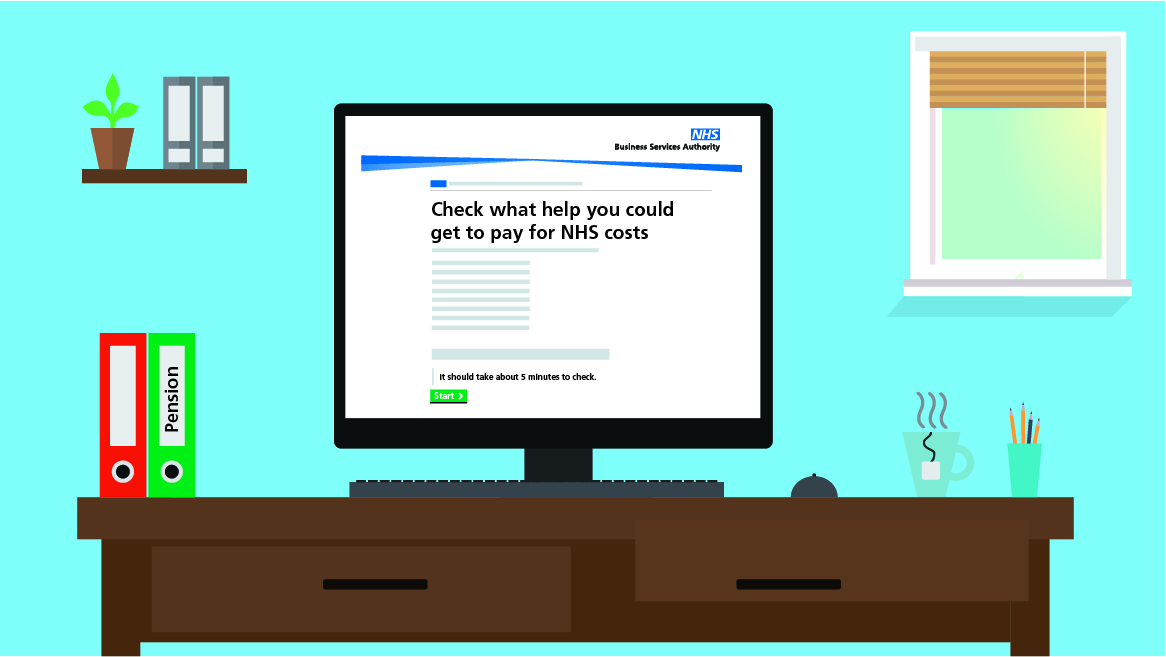 1.6m
PCN’s
£31m
How do I know what I am entitled to?
Released 3 web applications:
Pay or Challenge a Penalty Charge Notice
Check if you’re eligible for help
Am I Exempt?

National Communications Campaign
How can I prove what I am entitled to?
Target:
1,600,000 Penalty Charges issued
£31m recovered
Focus On: National Communications Campaign
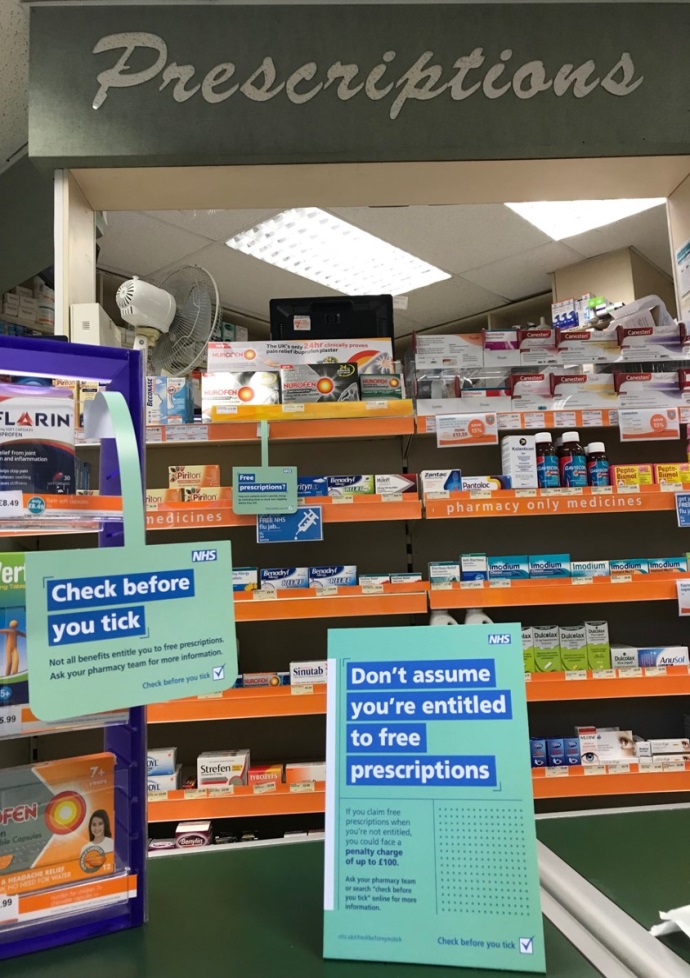 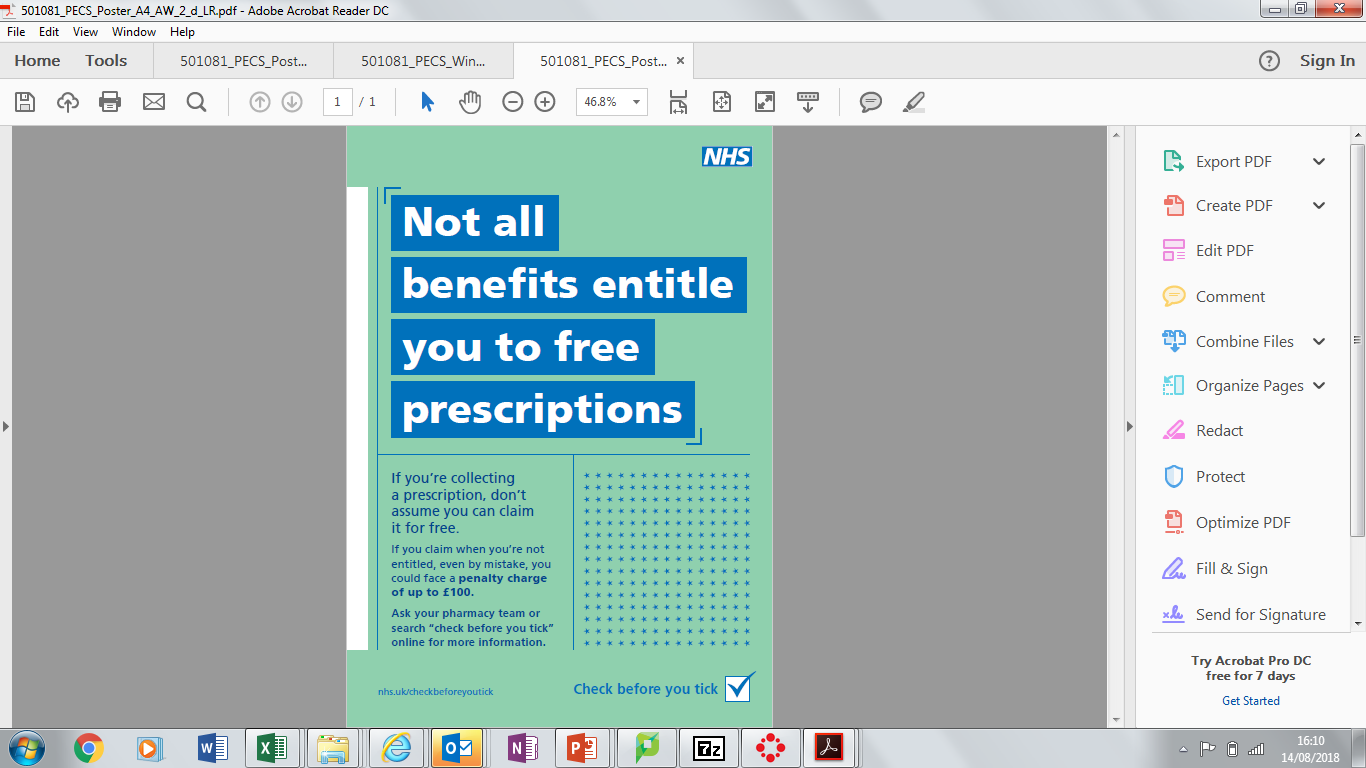 Average users/day of Eligibility Checker:
Pre campaign – 905
Post campaign – 3205
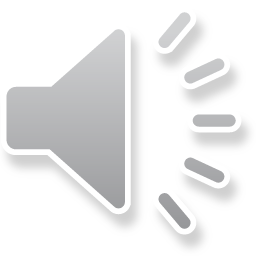 What is next for Loss Recovery Services?
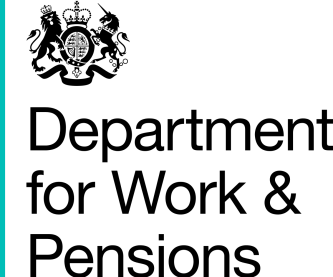 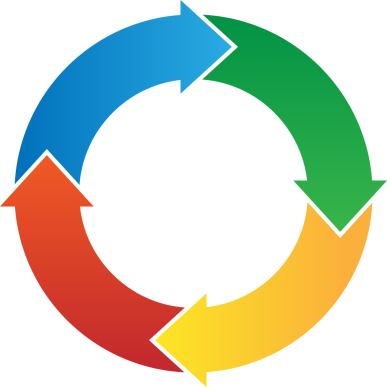 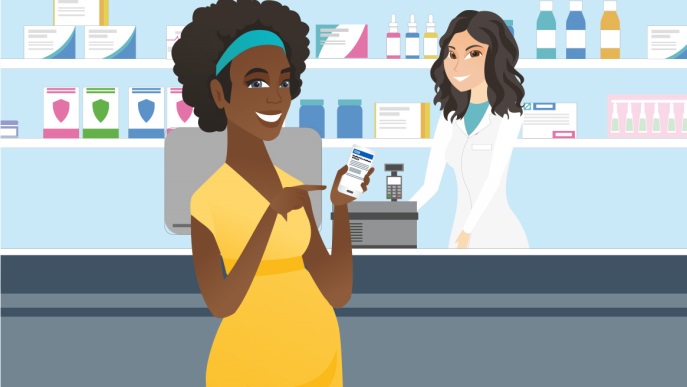 Collaboration with DWP to get real-time access to benefits data
Real Time Exemption Checking

Continued improvements on Help with Health Costs
Patients can access medical treatment at the lowest cost they are entitled to.

Loss Recovery can purely target fraud.
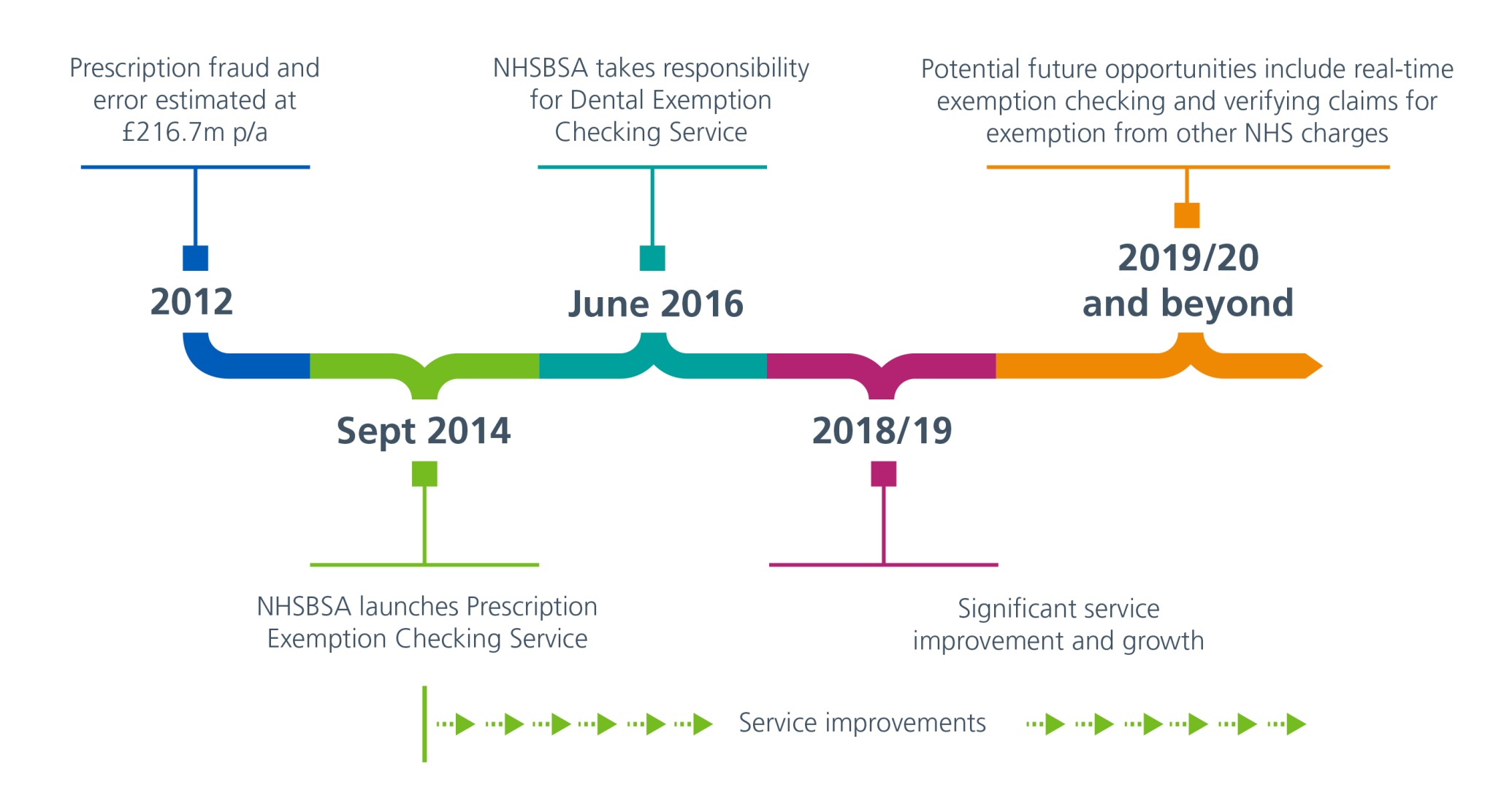 Questions?